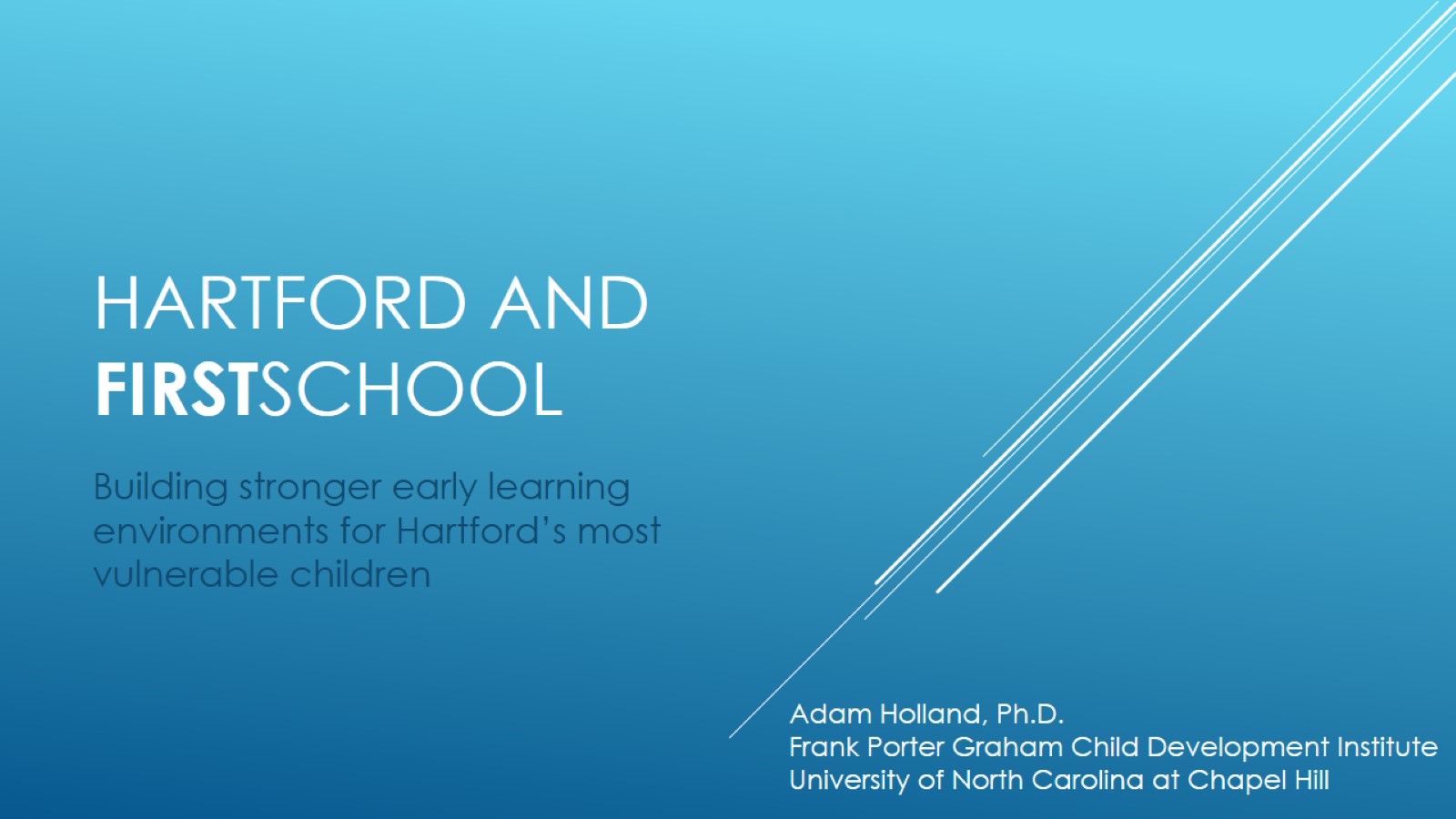 Hartford and firstschool
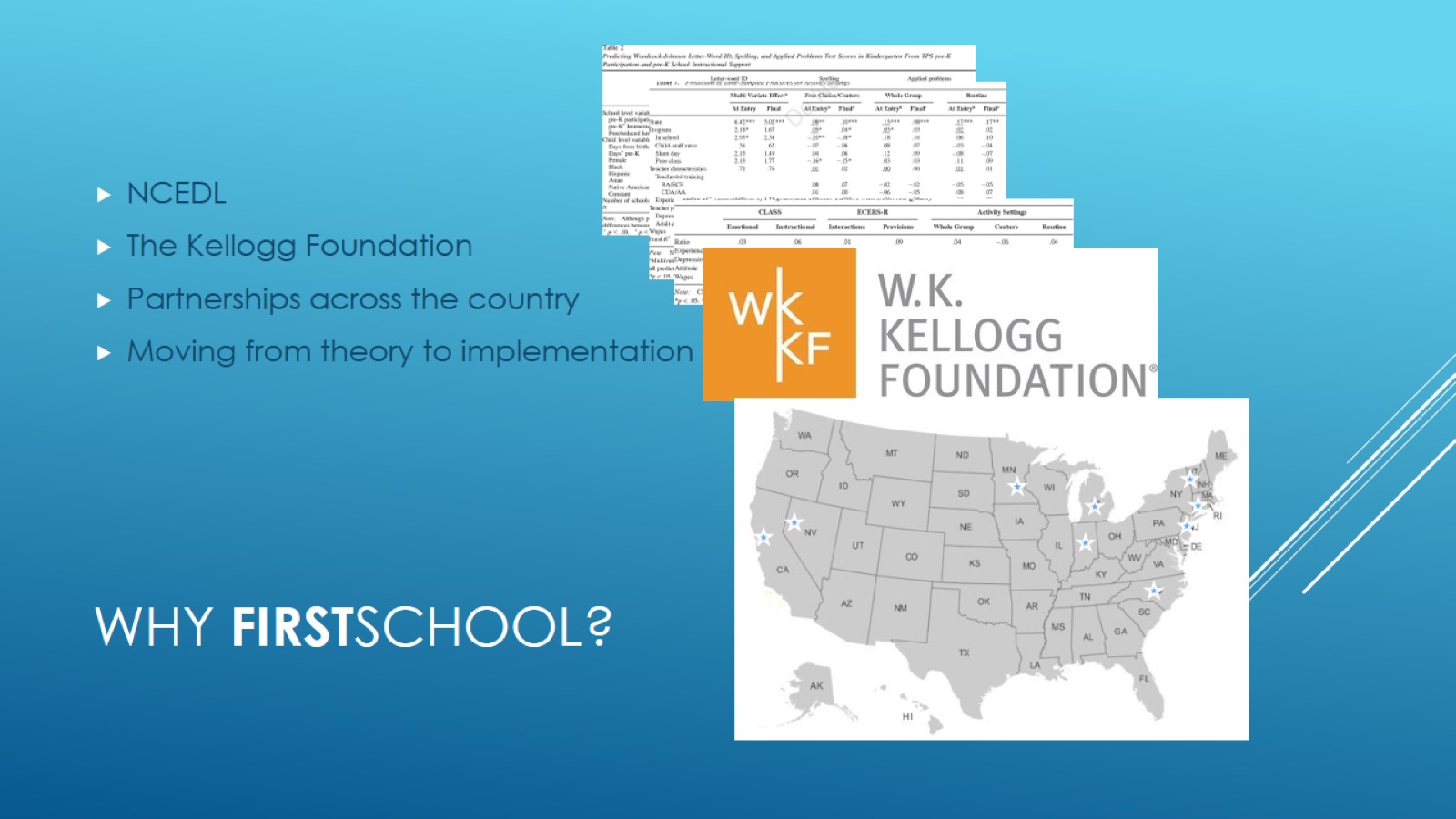 Why firstschool?
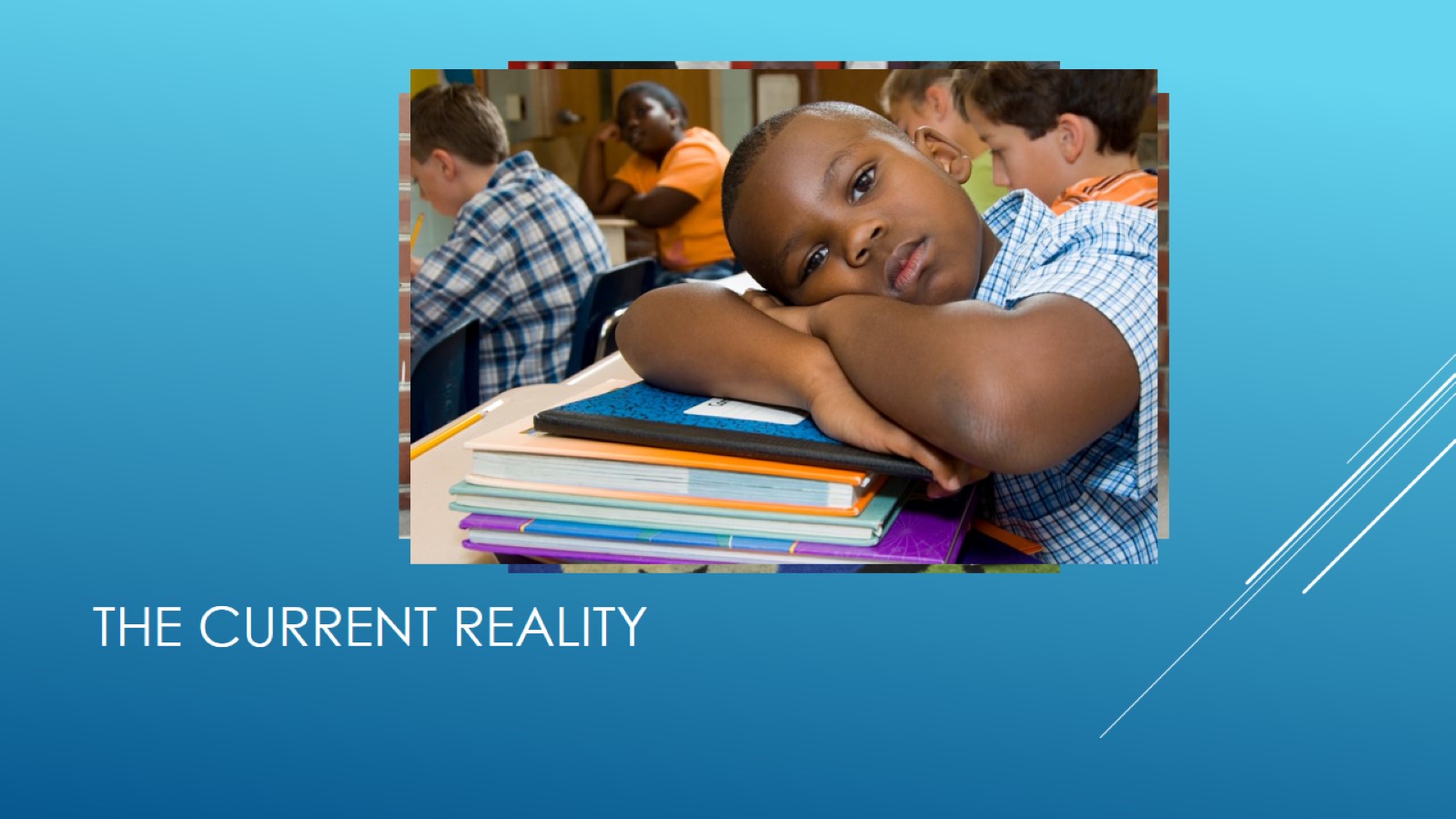 The current reality
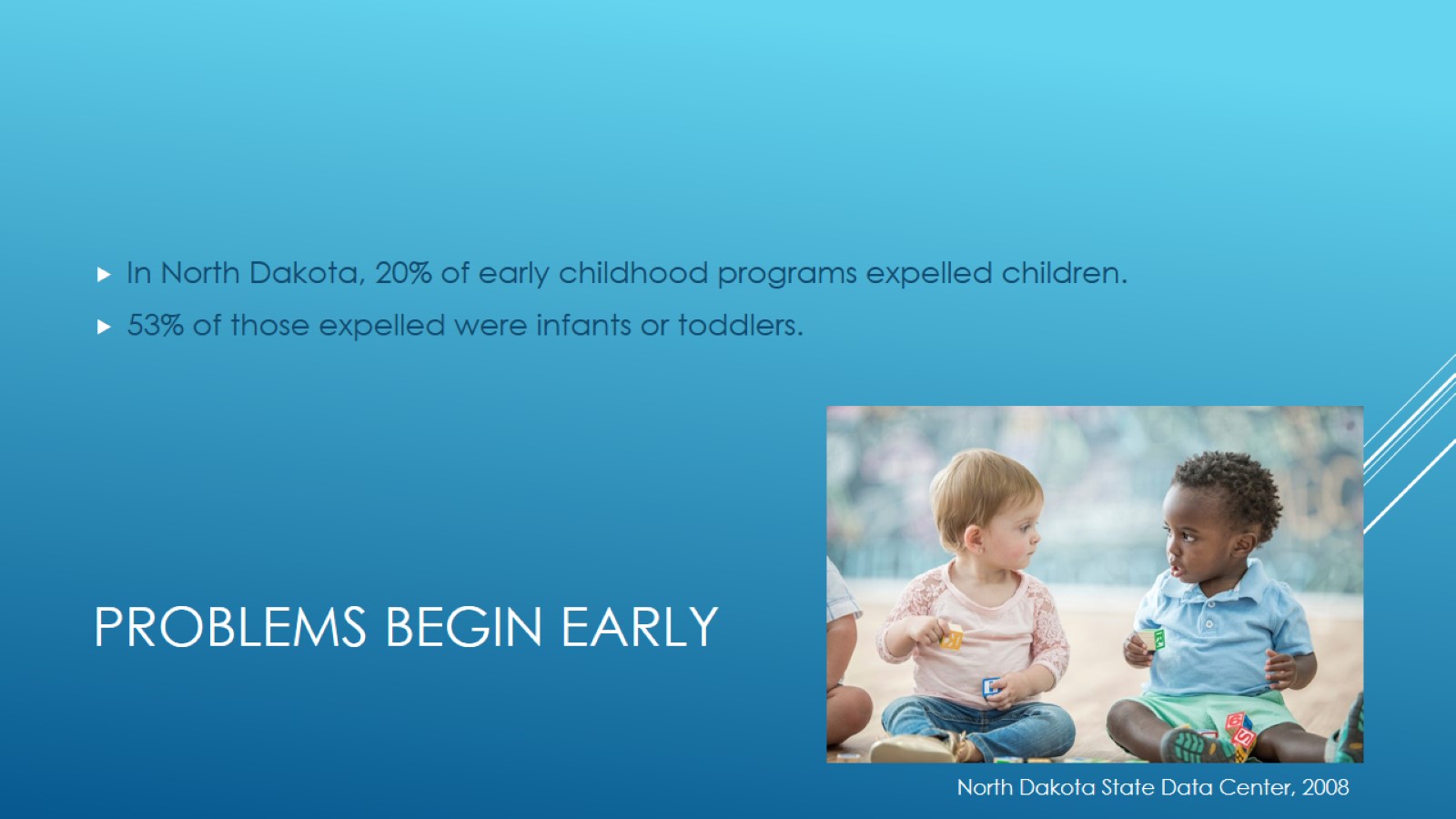 Problems begin early
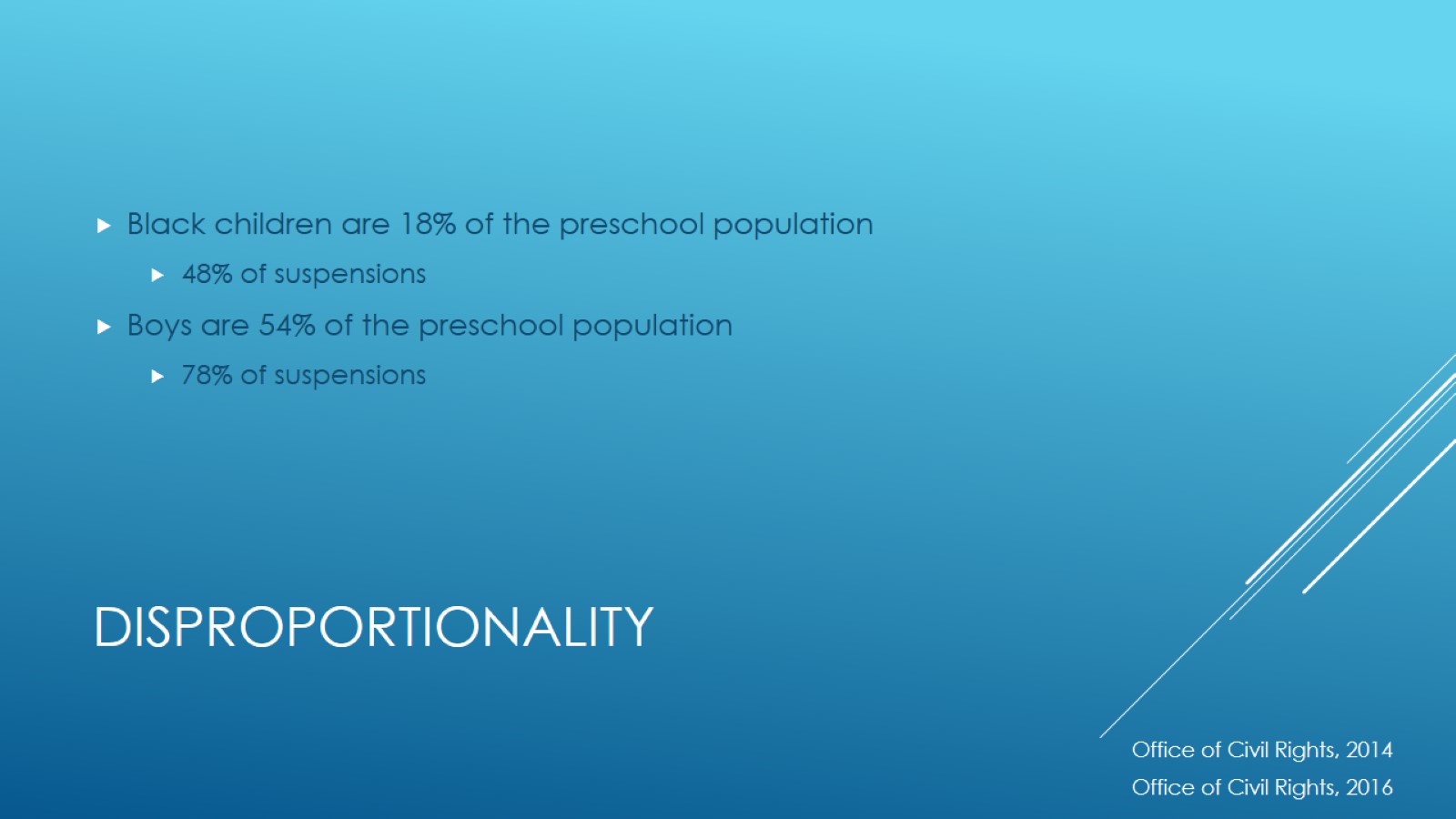 disproportionality
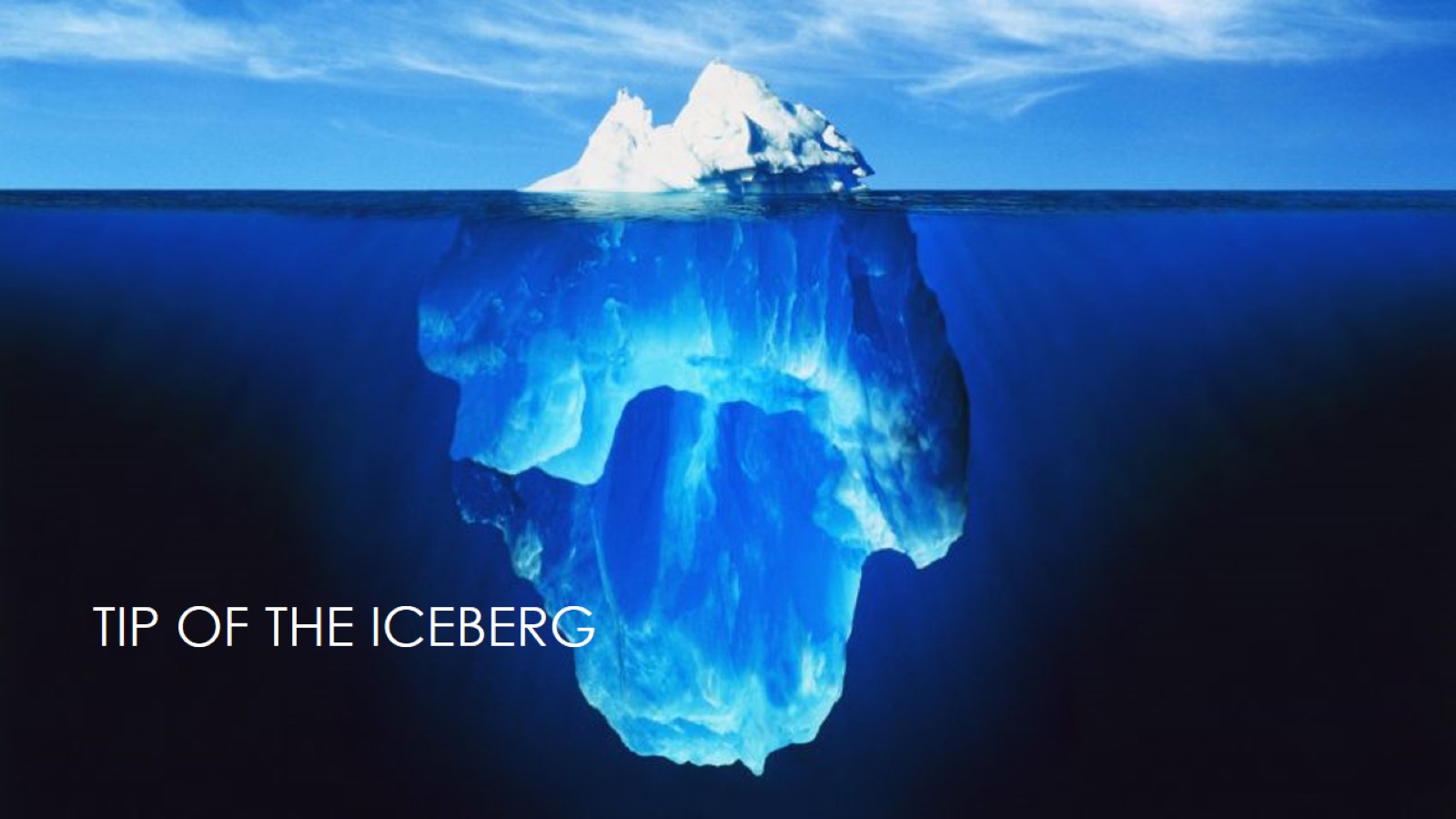 Tip of the iceberg
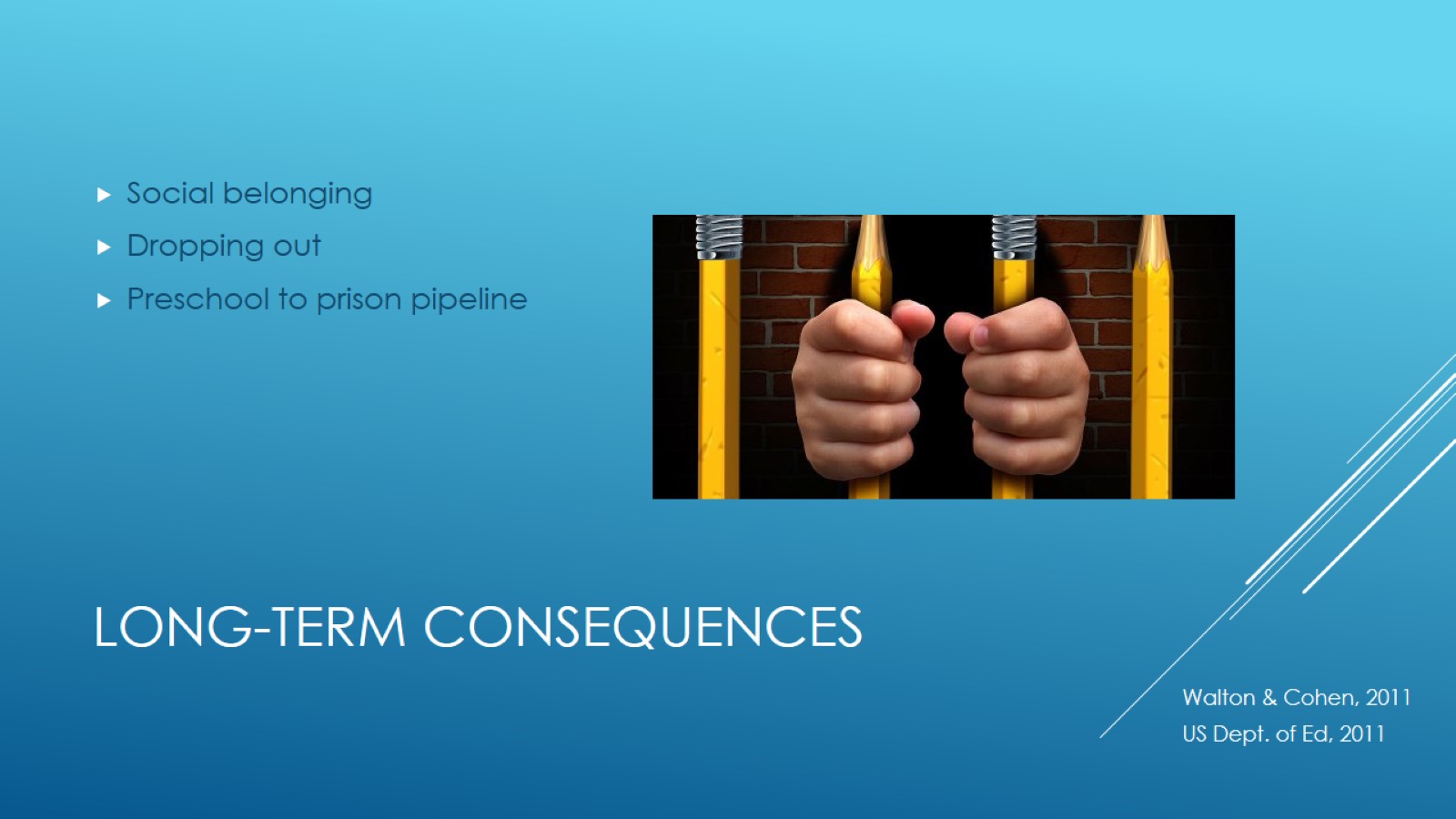 Long-term consequences
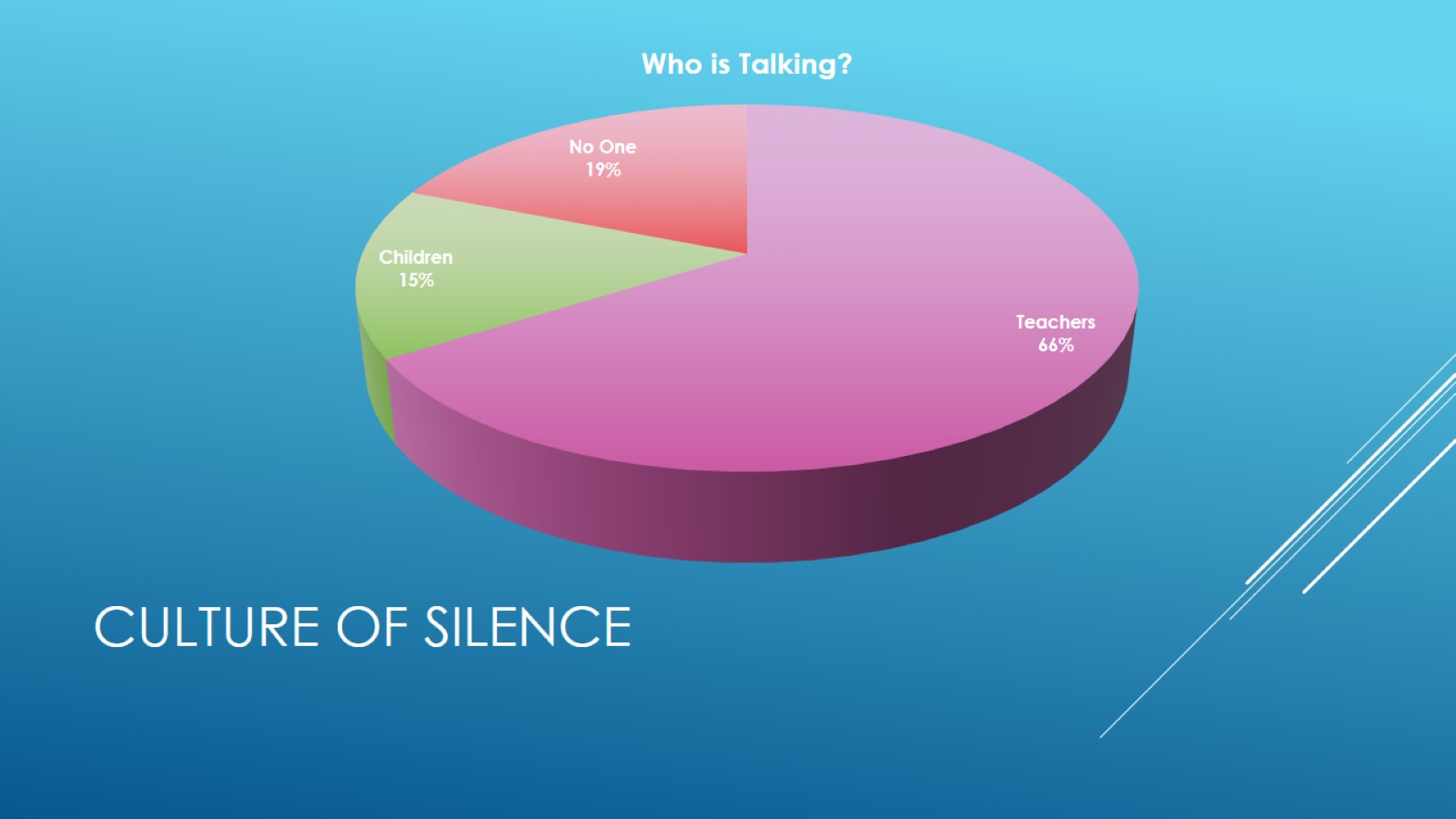 Culture of silence
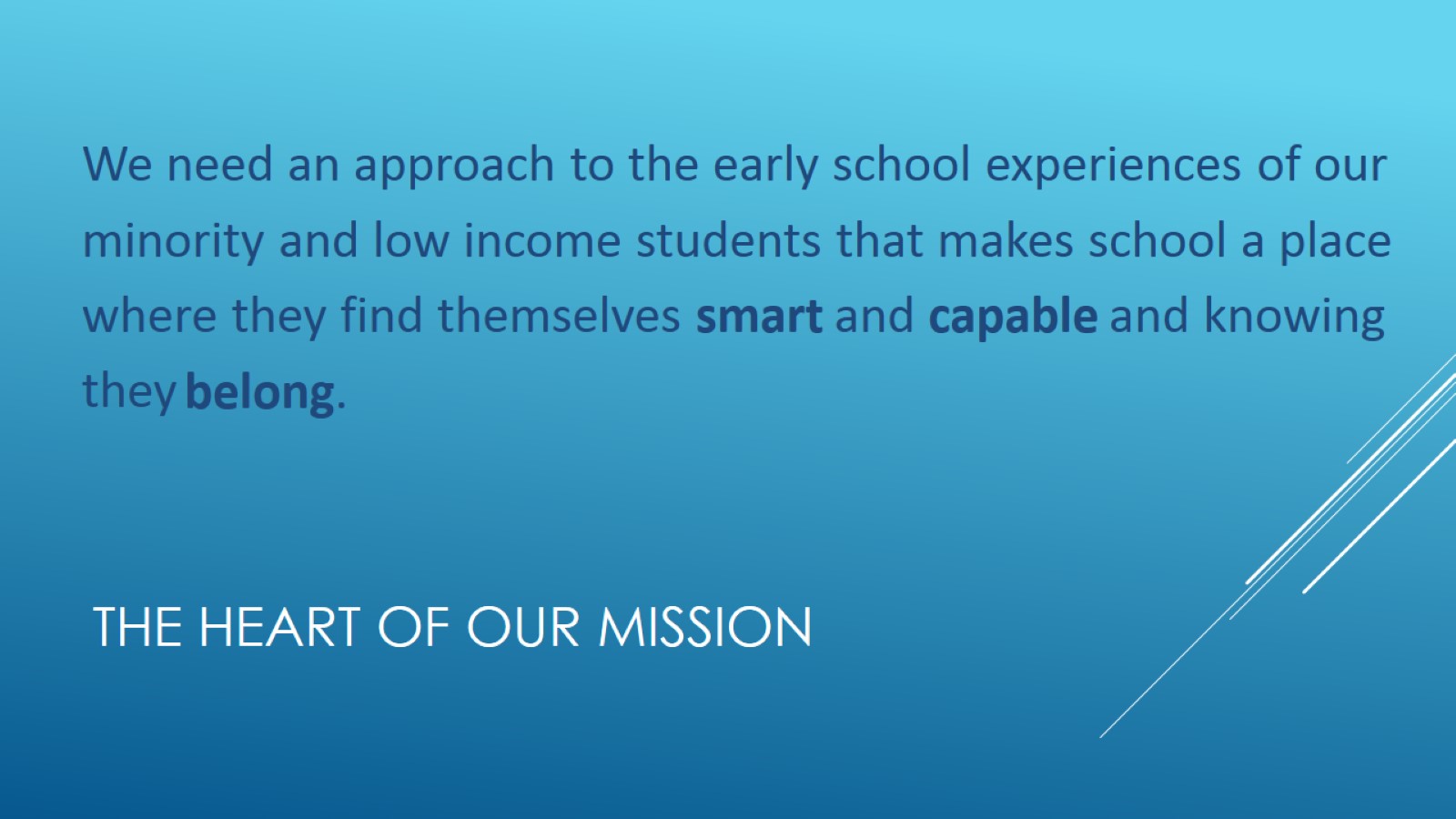 The heart of our mission
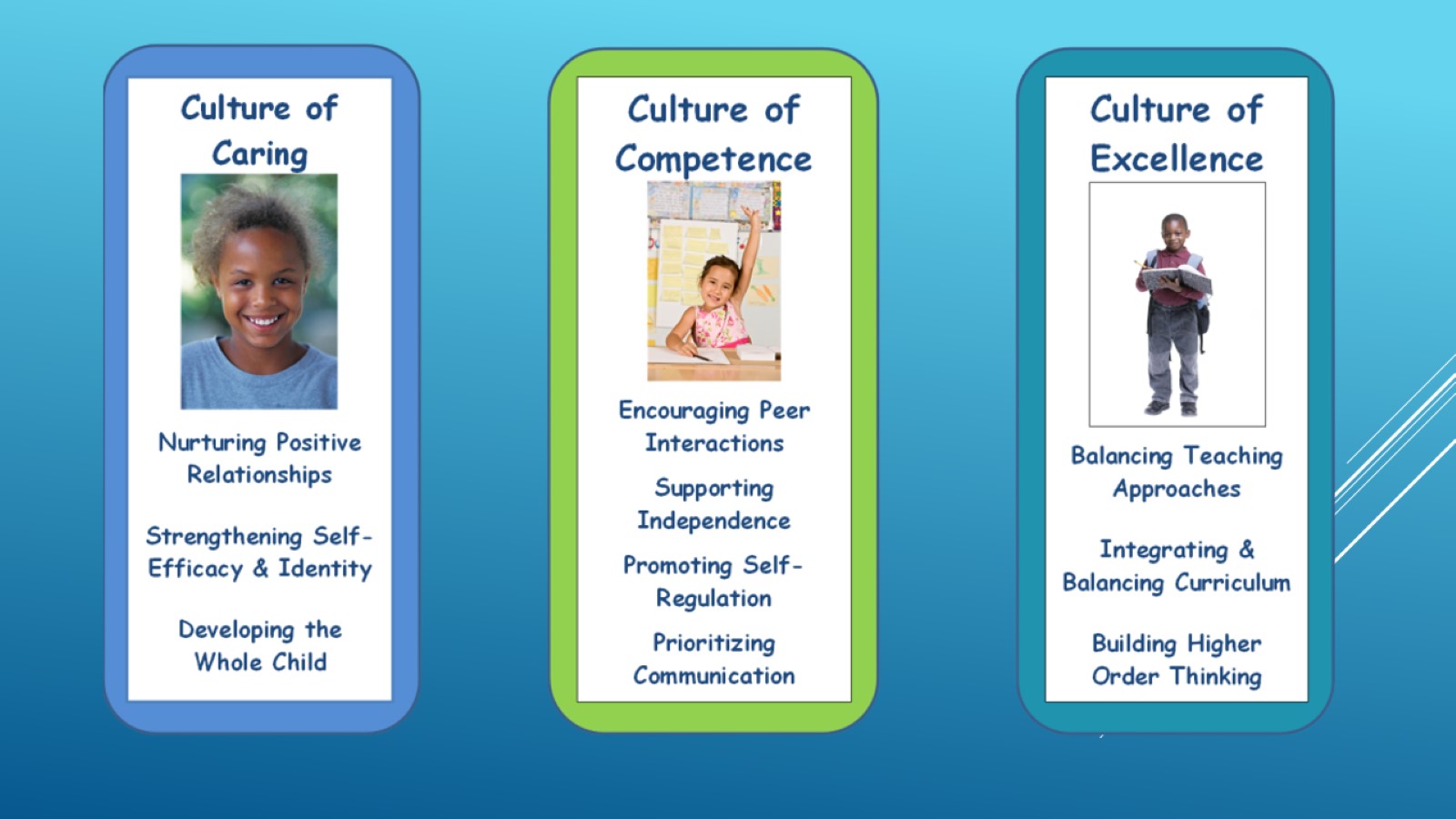 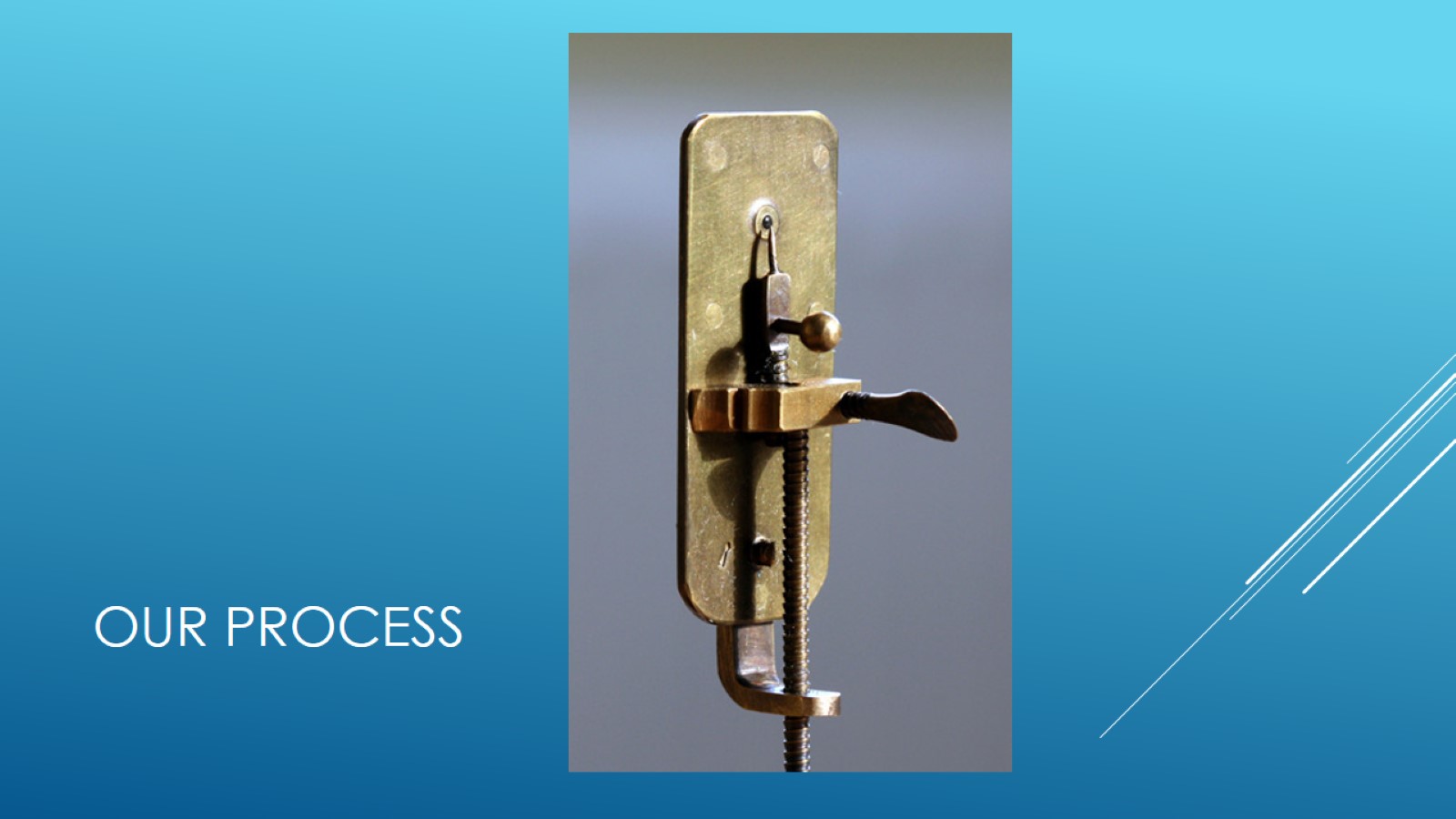 Our process
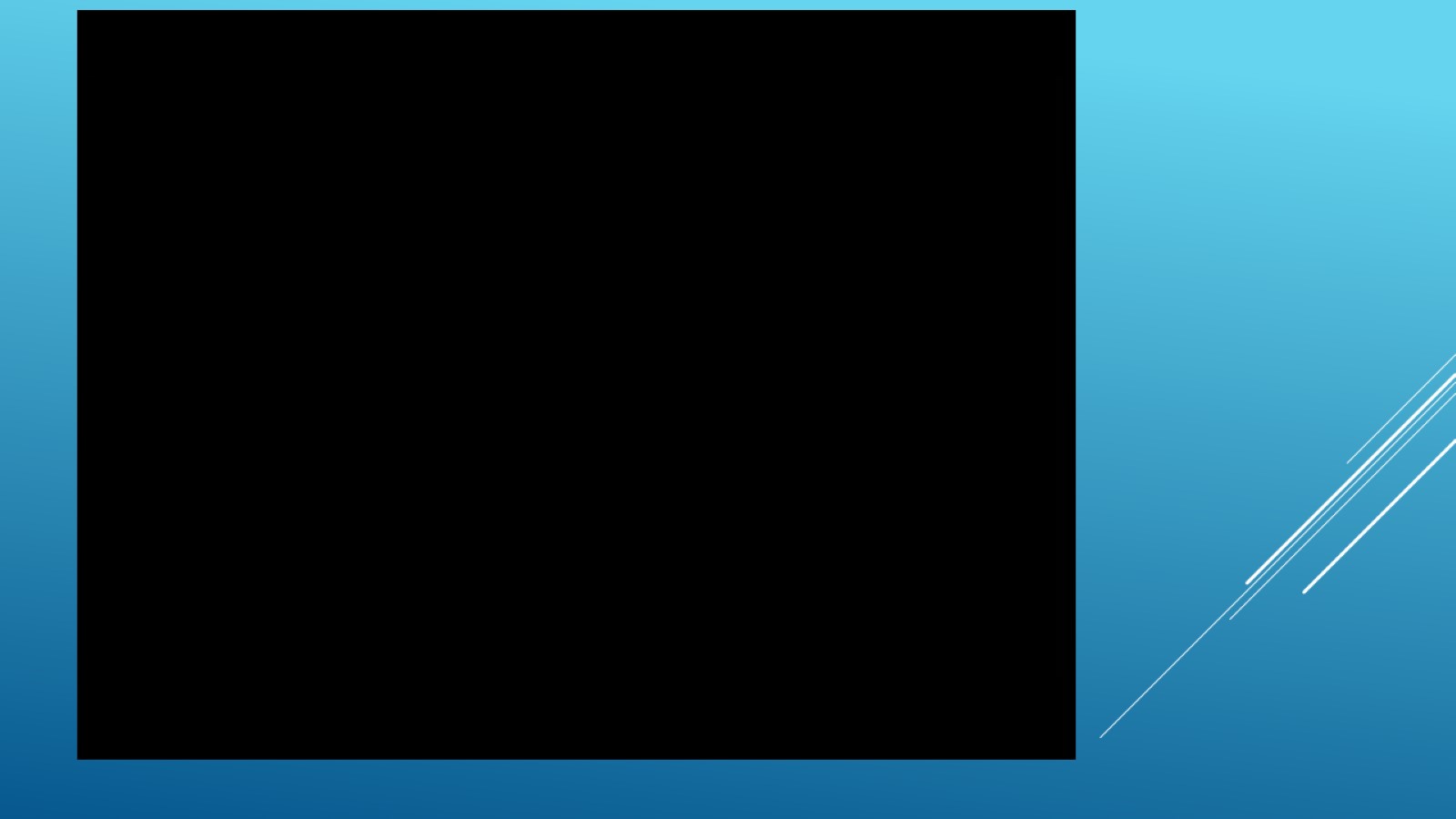 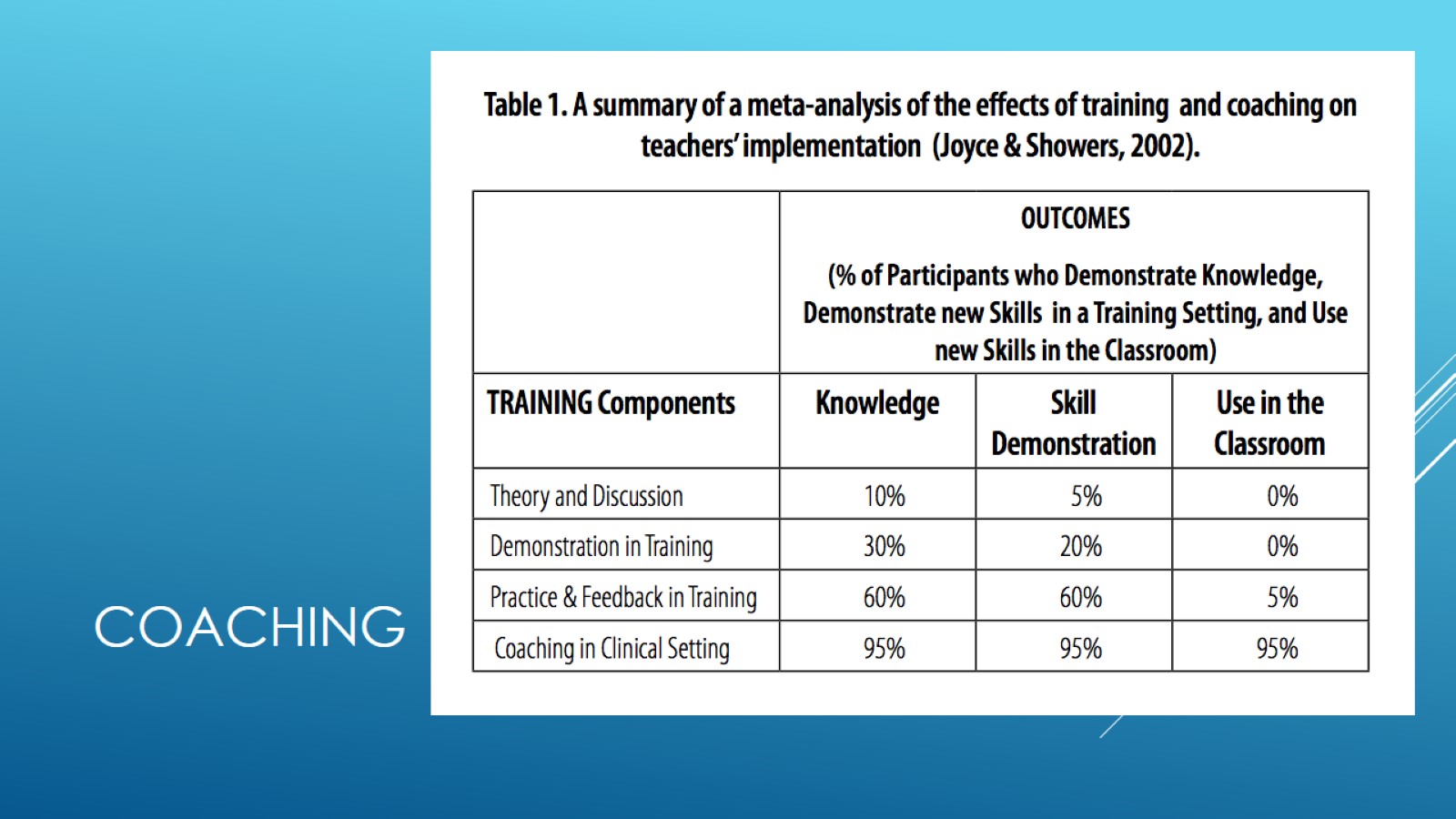 coaching
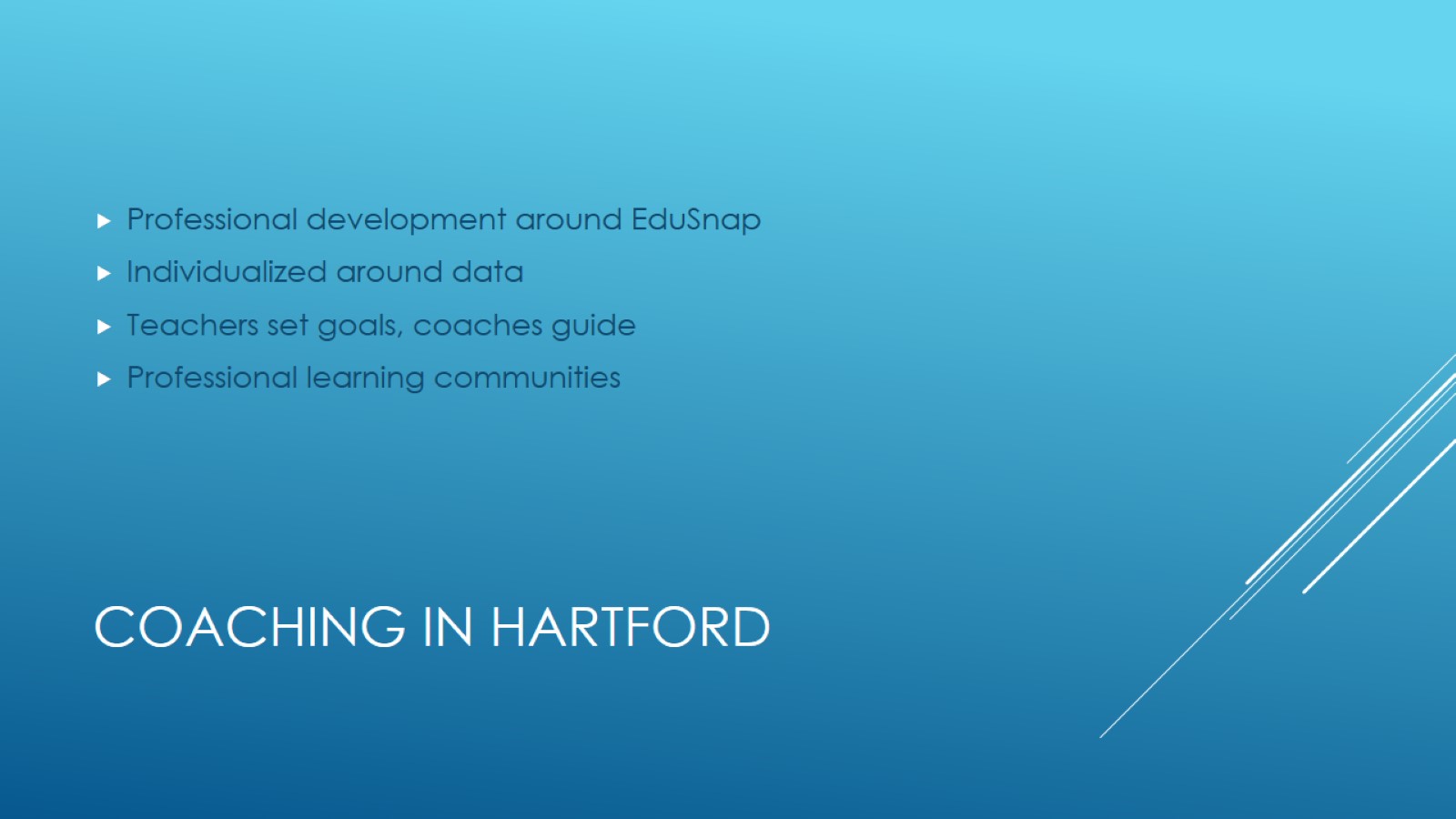 Coaching in hartford
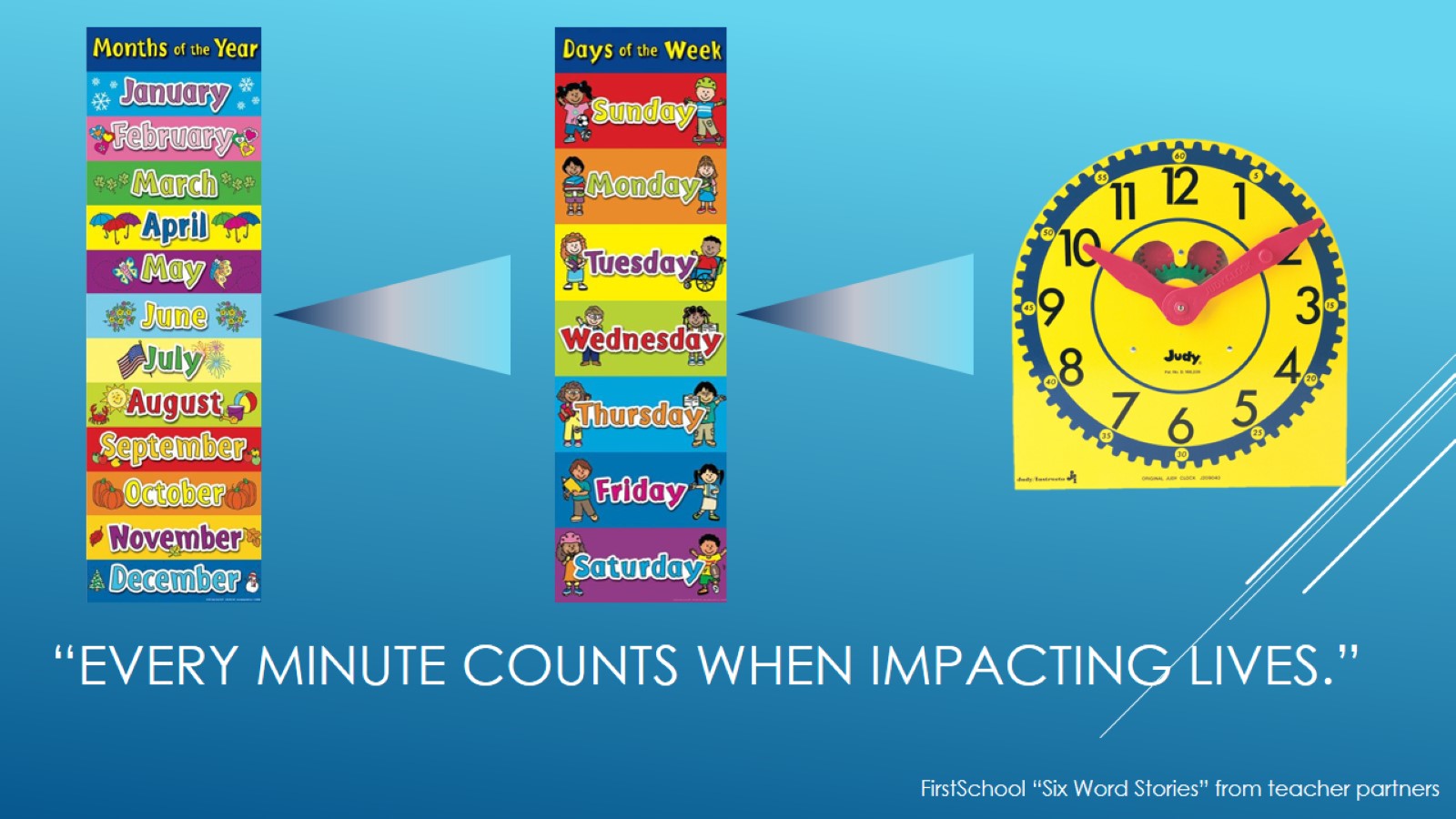 “Every minute counts when impacting lives.”
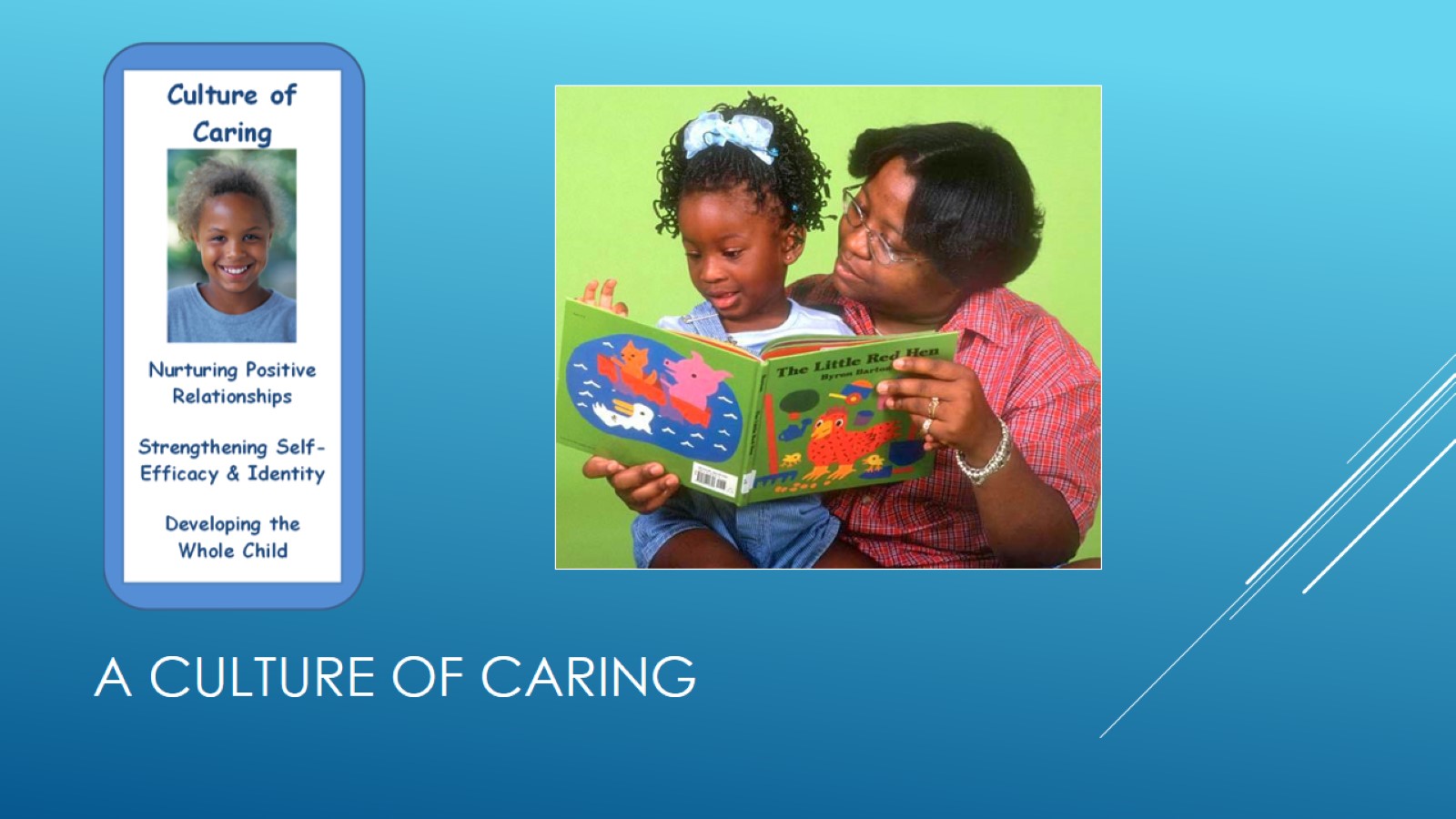 A culture of caring
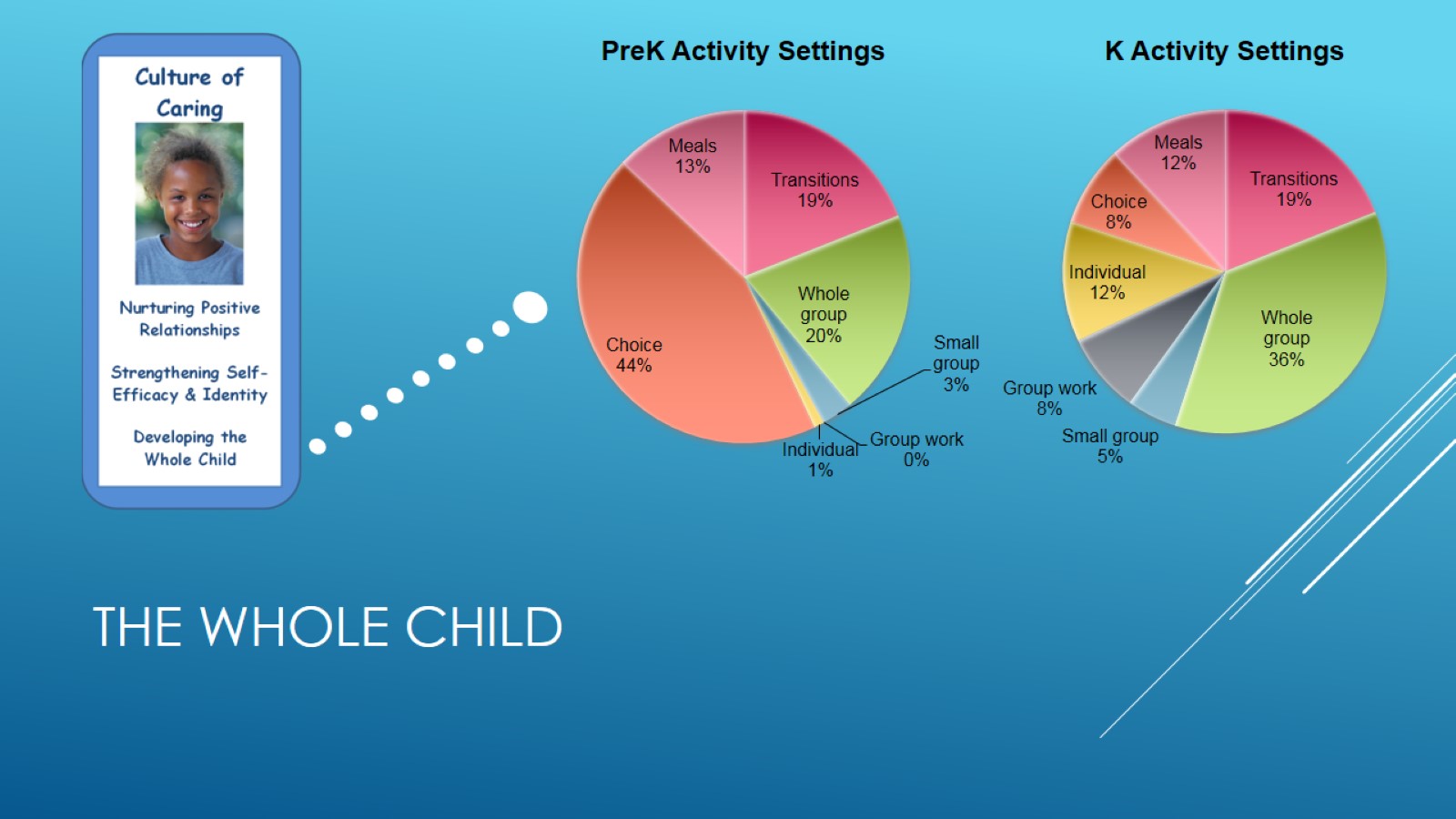 The whole child
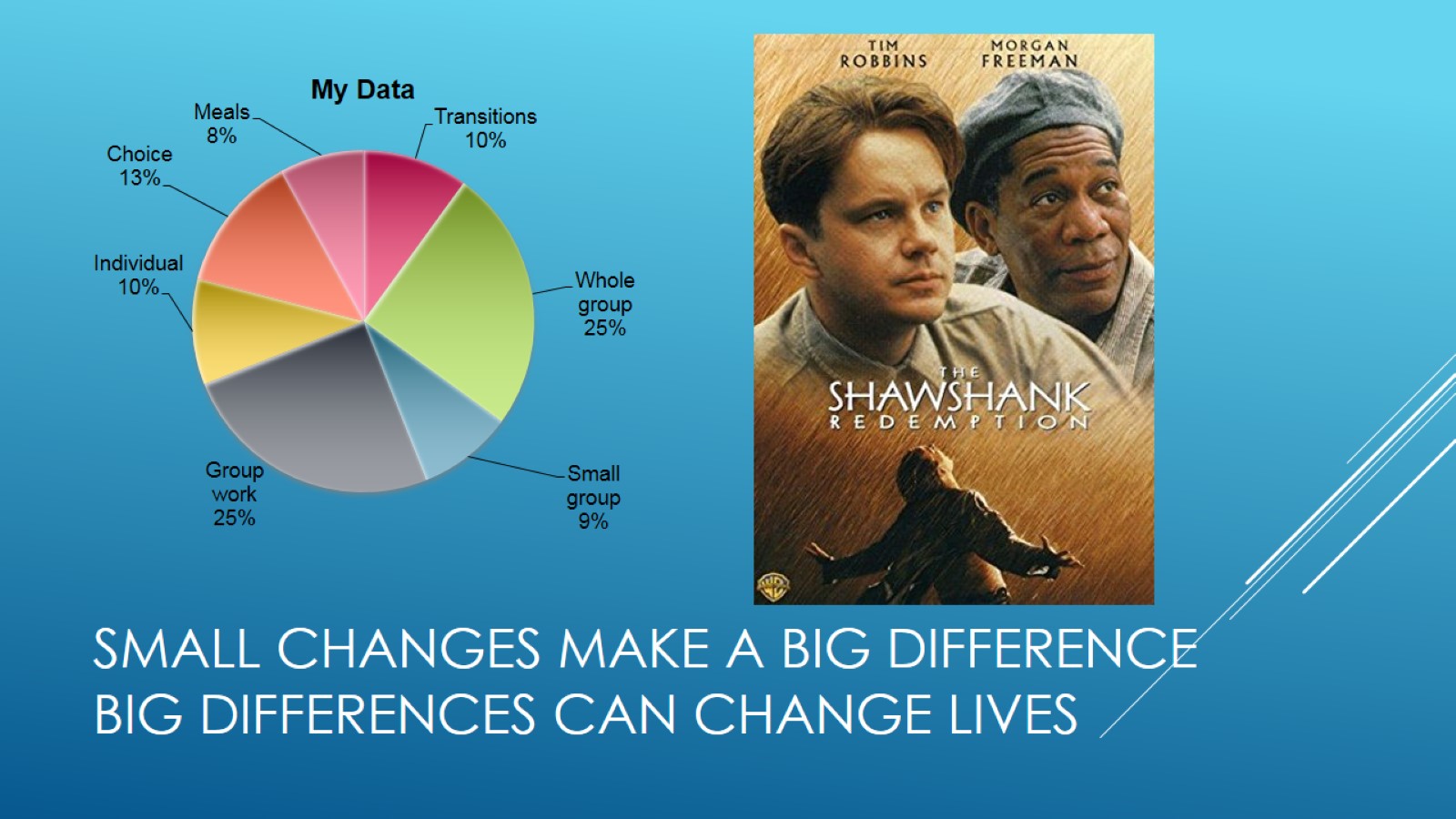 Small changes make a big differenceBig differences can change lives
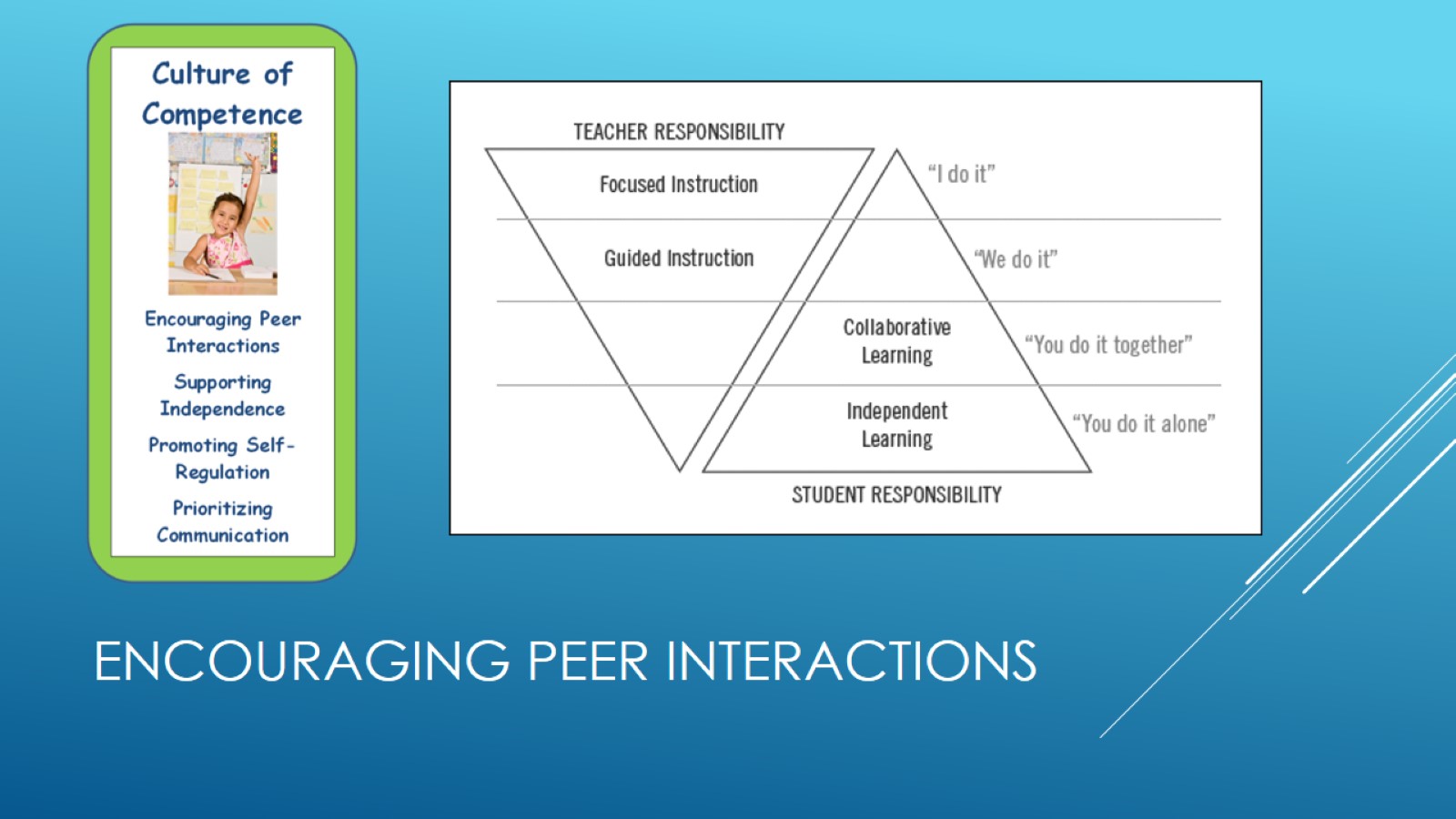 Encouraging peer interactions
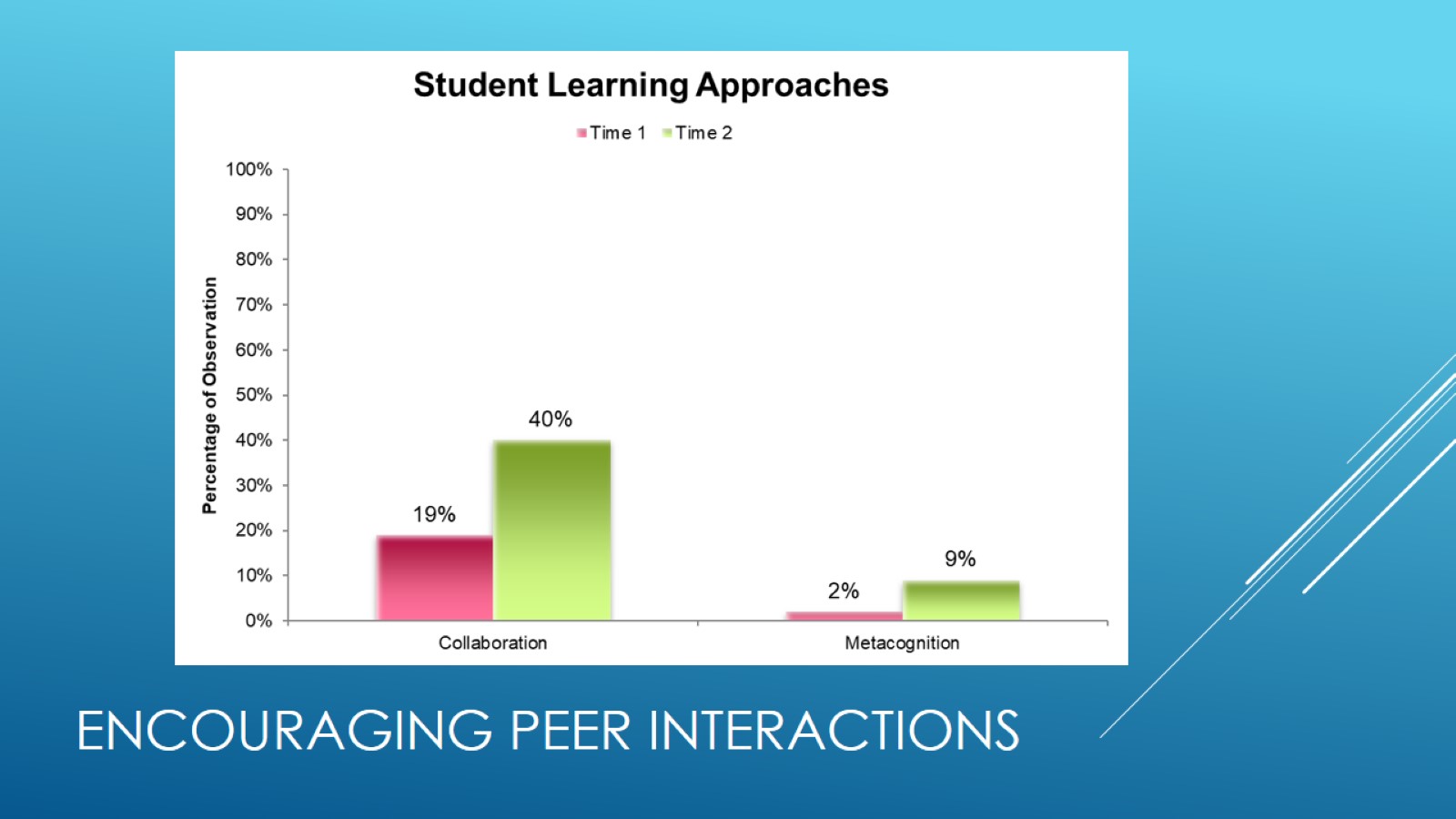 Encouraging peer interactions
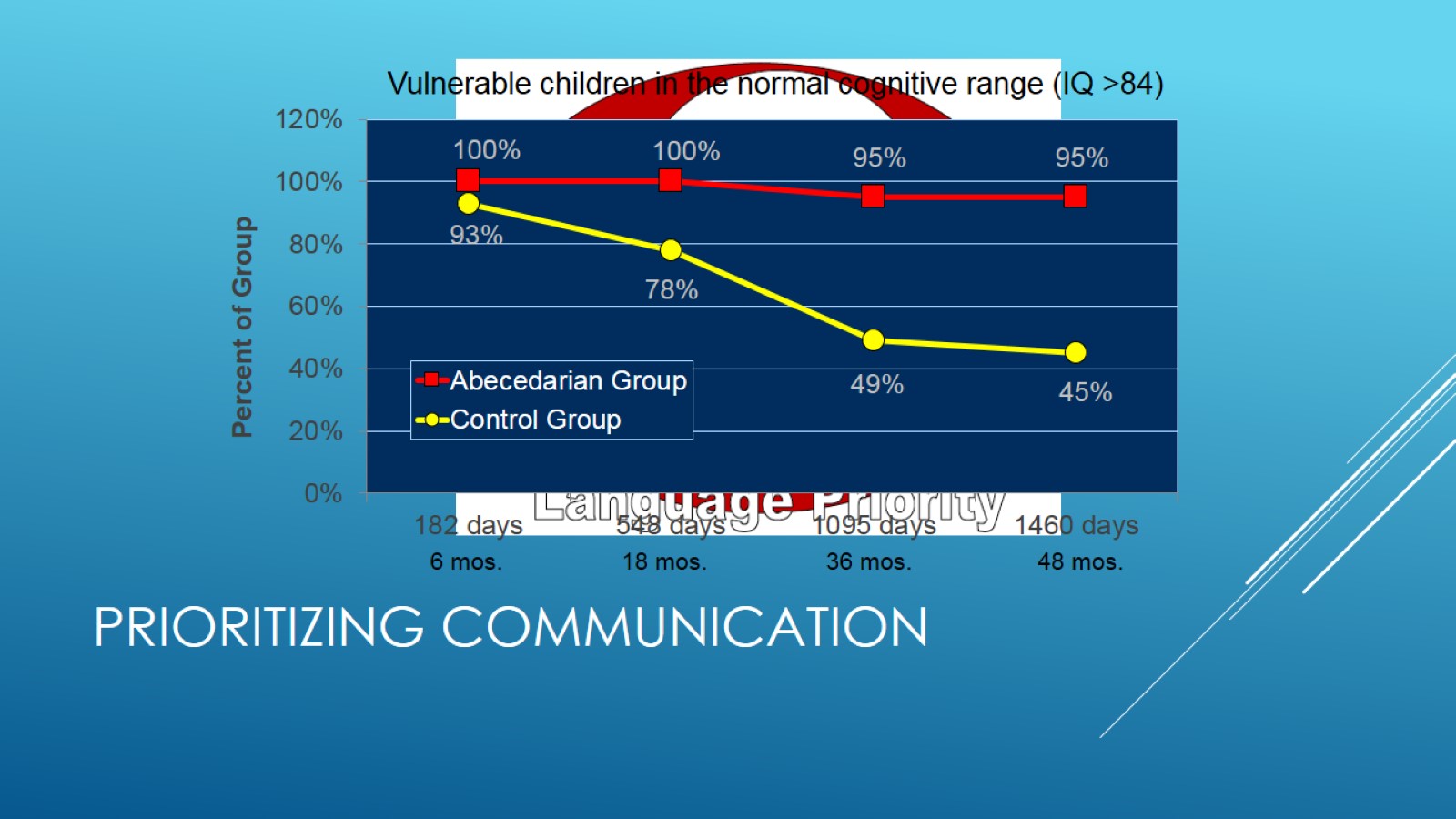 Prioritizing communication
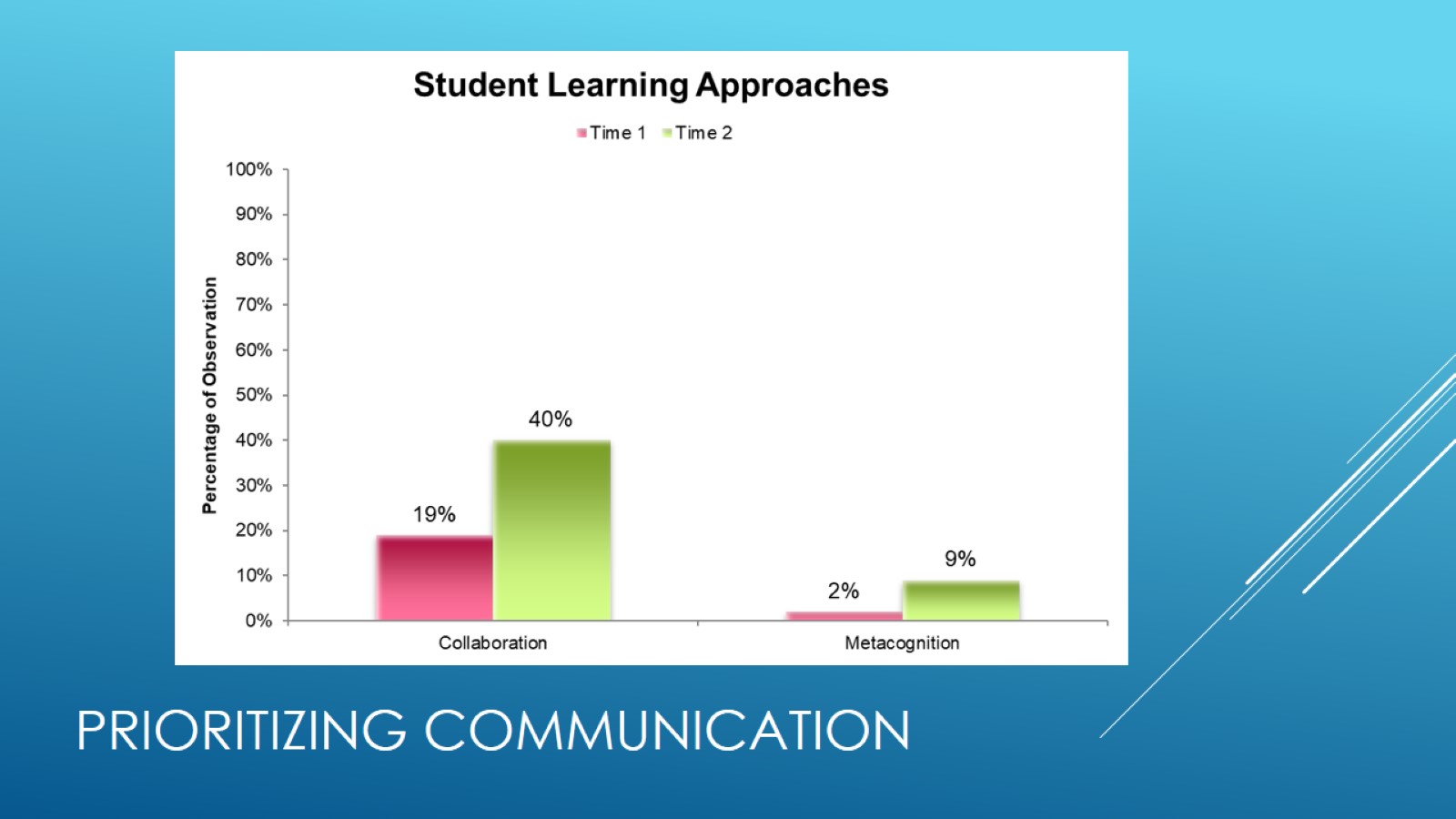 Prioritizing Communication
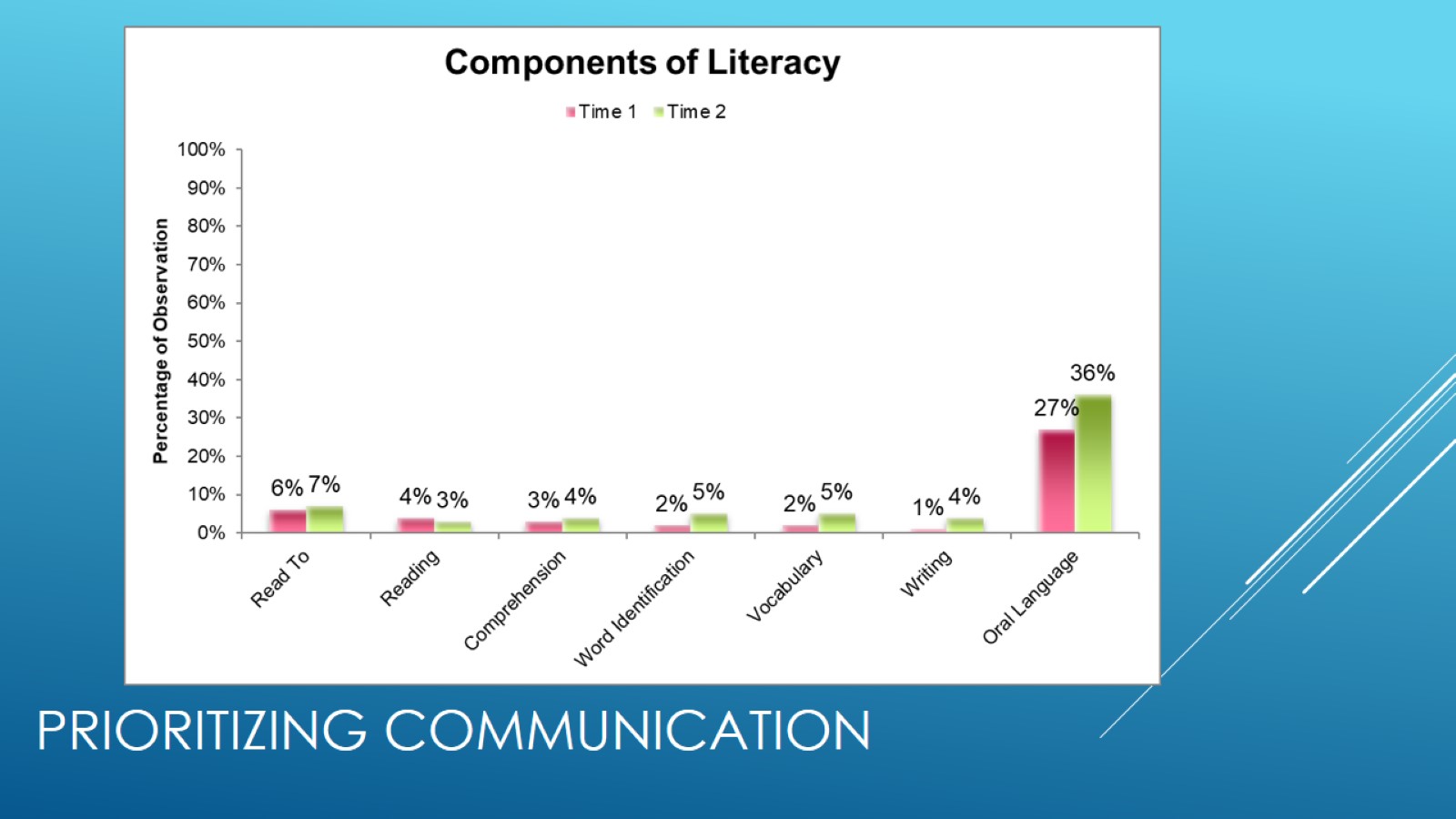 Prioritizing communication
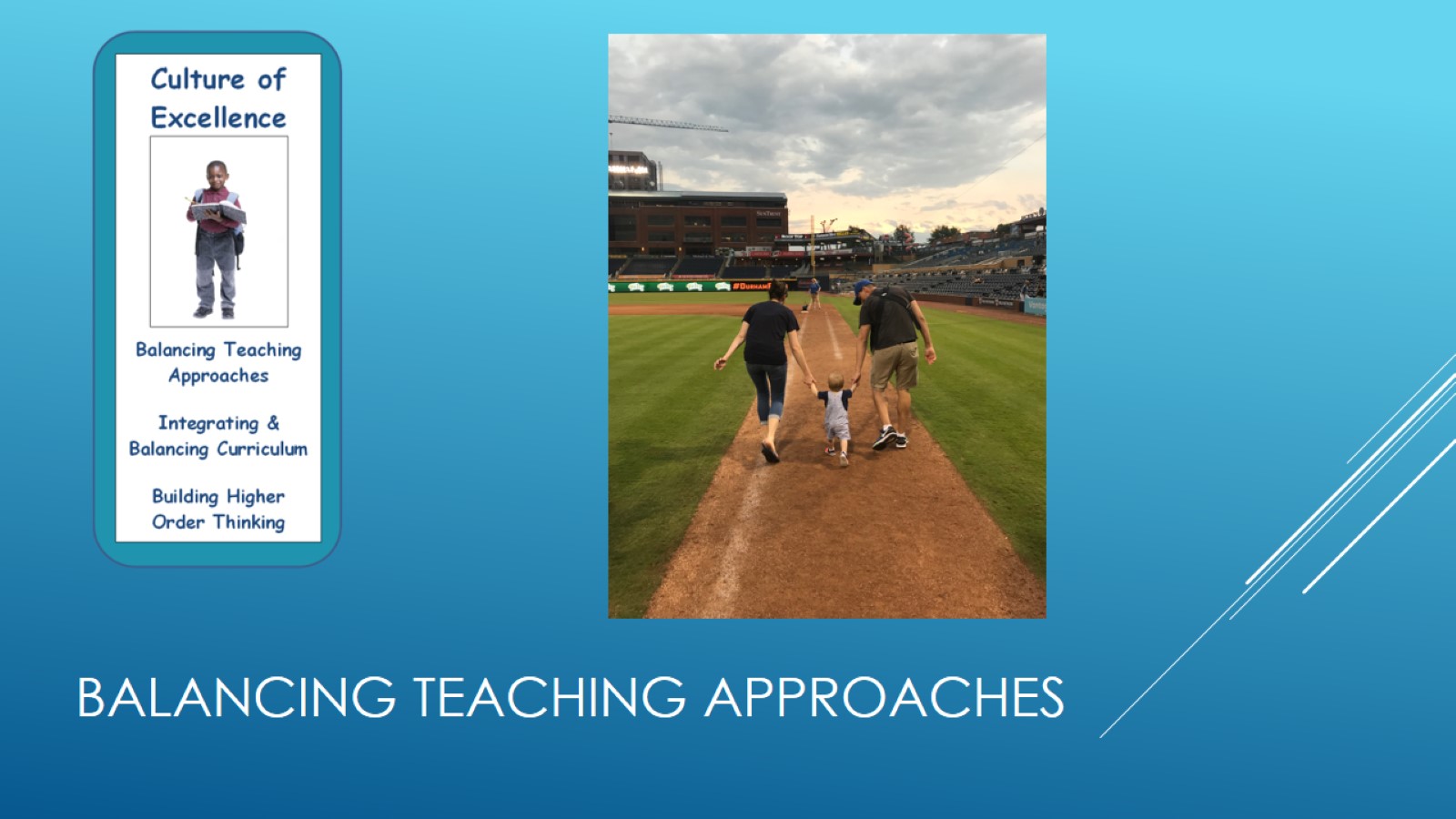 Balancing teaching approaches
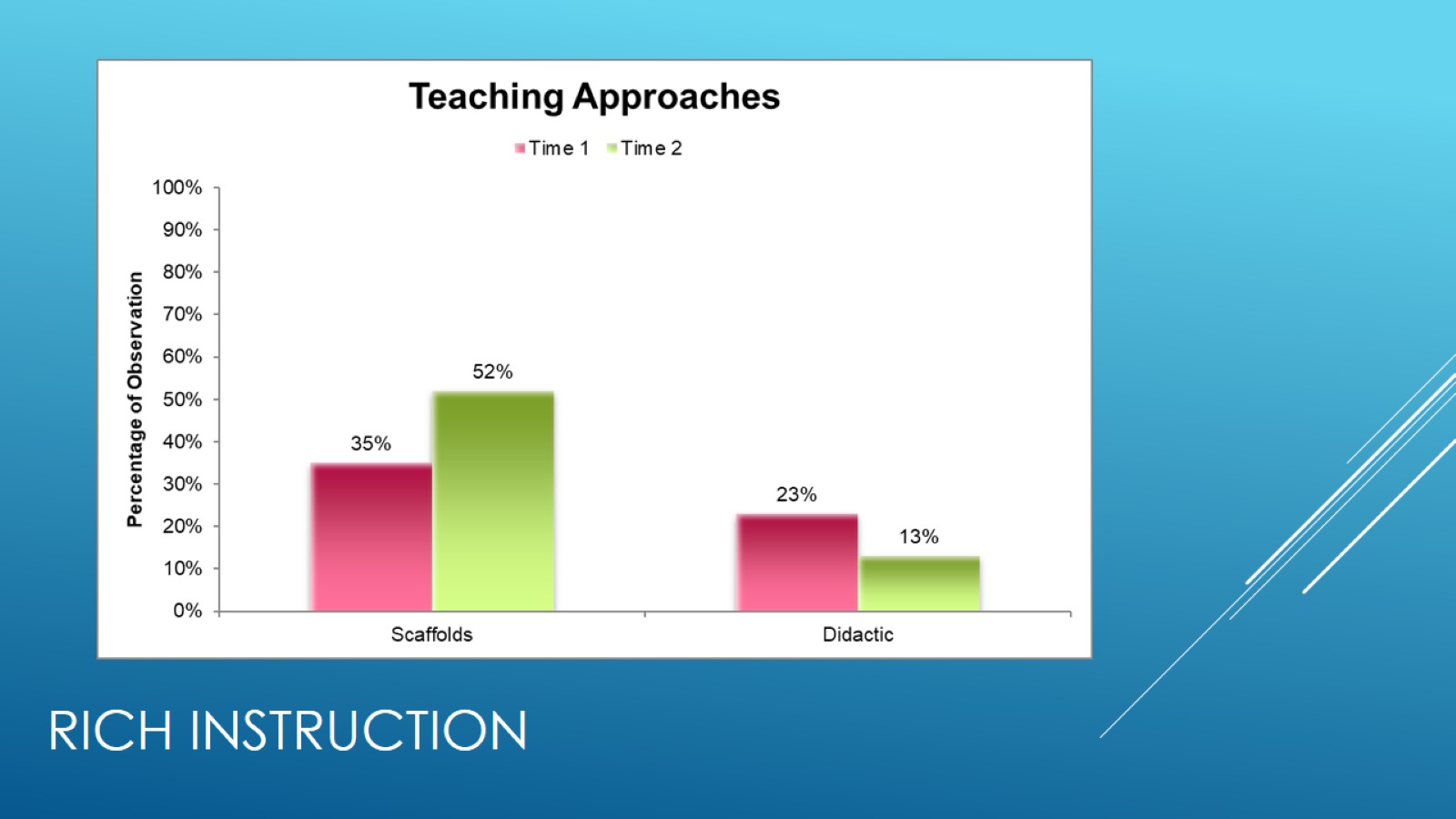 Rich instruction
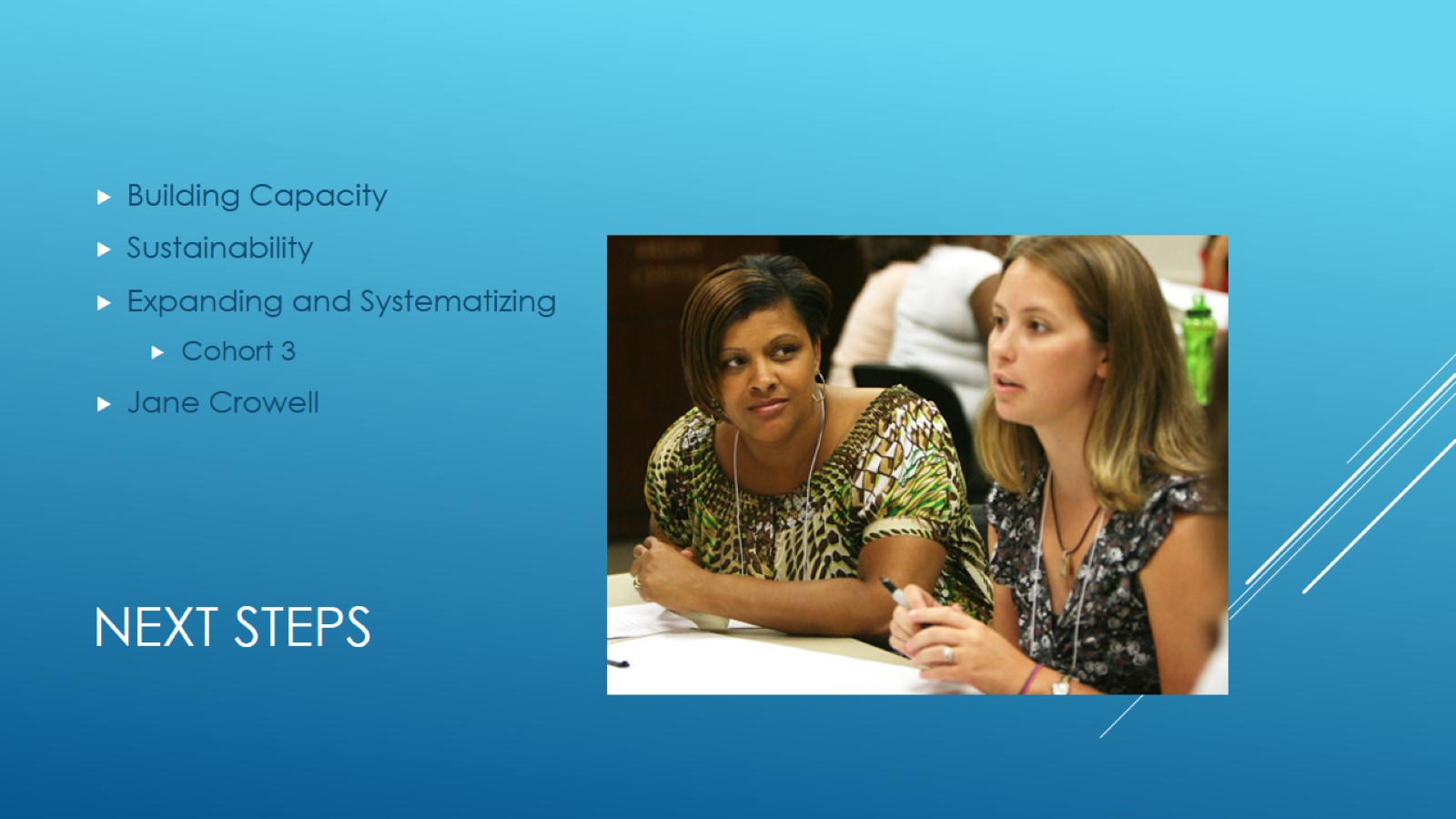 Next steps
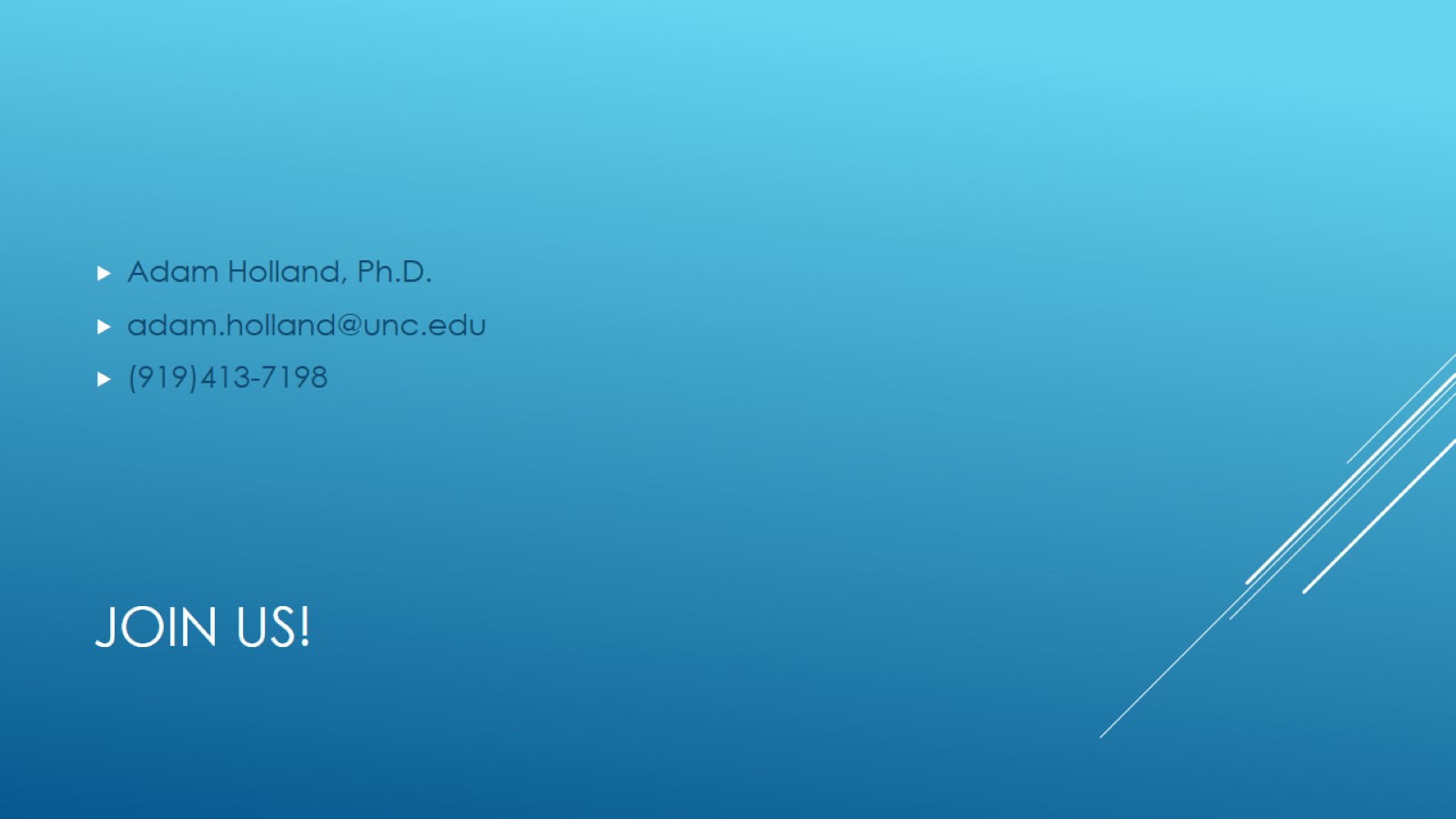 Join us!